Decisions with Data
A three-hour training for experienced SBDM council members
Agenda
Welcome & Introductions (10 minutes) 
Session Overview and Objectives (5 minutes)  
Statistics 101 (25 minutes) 
School- and District-level Data: Kentucky School Report Card (50 minutes)  

Break (10 minutes) 
 
School- and District-level Data: Impact Survey & Your School’s Data (10 minutes)  
Data Analysis (30 minutes)  
Policy Review Activity (30 minutes) 
Closing (10 minutes)
Objectives
After this training, councilmembers will be able to...
Understand data; 
Use data analysis tools; and 
Understand how to leverage data to make sound decisions.
Qualitative vs. Quantitative
Population vs. Sample
Overview Heading
What are the characteristics of my school?
School Accountability Heading
What is the overall school performance based on state accountability?
Accountability Dial
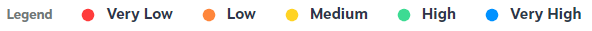 Quality of School Climate Bar
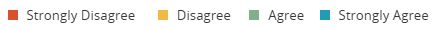 Academic Performance Heading
How are students performing academically?
Academic Performance
Educational Opportunity Heading
What educational opportunities are available to students?
School Safety Heading
How safe is this school?
Financial Transparency Heading
How equitable is spending and funding across the district?
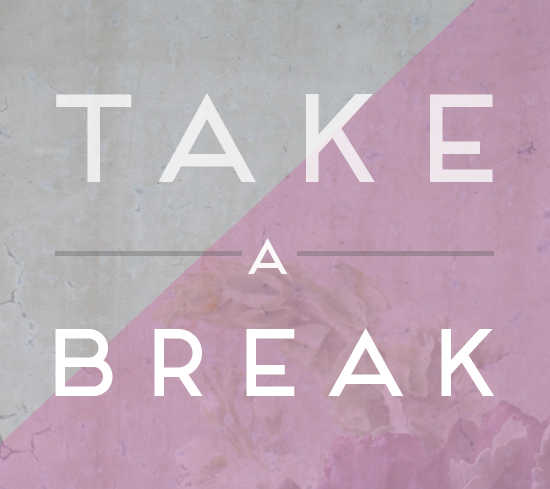 15
Kentucky Impact Survey
Professional learning;
Feedback and coaching;
School leadership;
Staff-leadership relationship;
School climate;
Resources;
Managing student behaviors;
Educating all students; and
Emotional wellbeing and belonging.
[Speaker Notes: Natasha]
Scenario 1
[Speaker Notes: Natasha]
Scenario 2
[Speaker Notes: Natasha]
Scenario 3
[Speaker Notes: Natasha]
Scenario 4
[Speaker Notes: Natasha]
Scenario 5
[Speaker Notes: Natasha]
Main Idea:
I need to drink more water.
Fishbone (or Herringbone) Graphic Organizer
[Speaker Notes: Natasha]
The Five Whys
[Speaker Notes: Natasha]
The Five Data Questions
What question are you trying to answer? 
What does your data tell you?
What does the data not tell you?
What are the causes for celebration/concerns?
What conclusions can be drawn?
[Speaker Notes: Natasha]
Training Evaluation
Thank you for participating in the annual school-based decision making (SBDM) training! 
Please take the time to complete the evaluation below, which focuses on the training’s content and the delivery strategies used
https://forms.gle/i8o8yQMT2FwJx9gx9
If you have a device with a camera (phone, tablet, etc..), you may scan the QR Code for quick access to the evaluation:
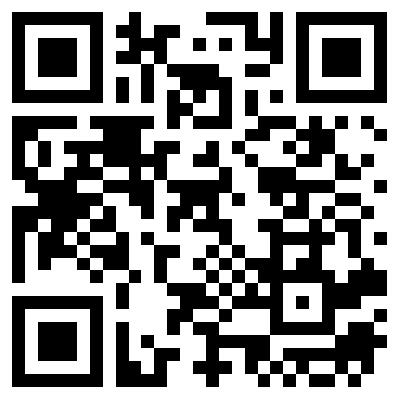